PÁLYAVÁLASZTÁSI TANÁCSADÁS
Készítette: 
Buzsikné Lukács Györgyi
 - Pszichológus -
Egészségpszichológus, Viselkedéselemző, Szociálpedagógus, OH Instruktor
„A pályaválasztás azt jelenti, hogy a fennálló lehetőségeink alapján önállóan, célunknak megfelelően kiválasztunk egy olyan foglalkozást, tevékenységet, mely lehetővé teszi, hogy a társadalom és magunk számára értékkel bíró munkát végezhessünk.”
(Szilágyi, 1993, 2.o.)
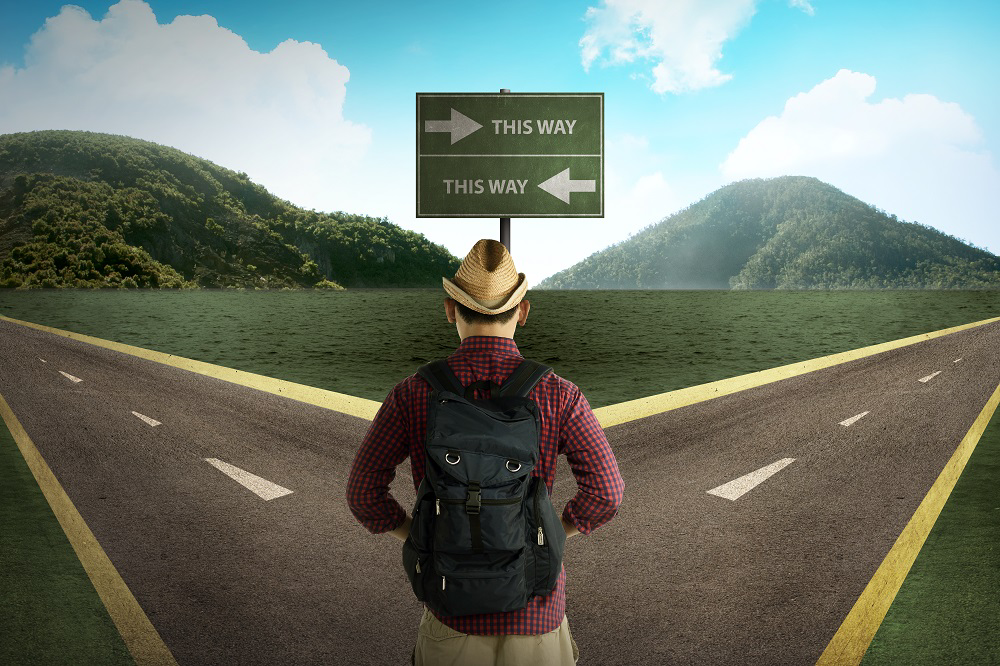 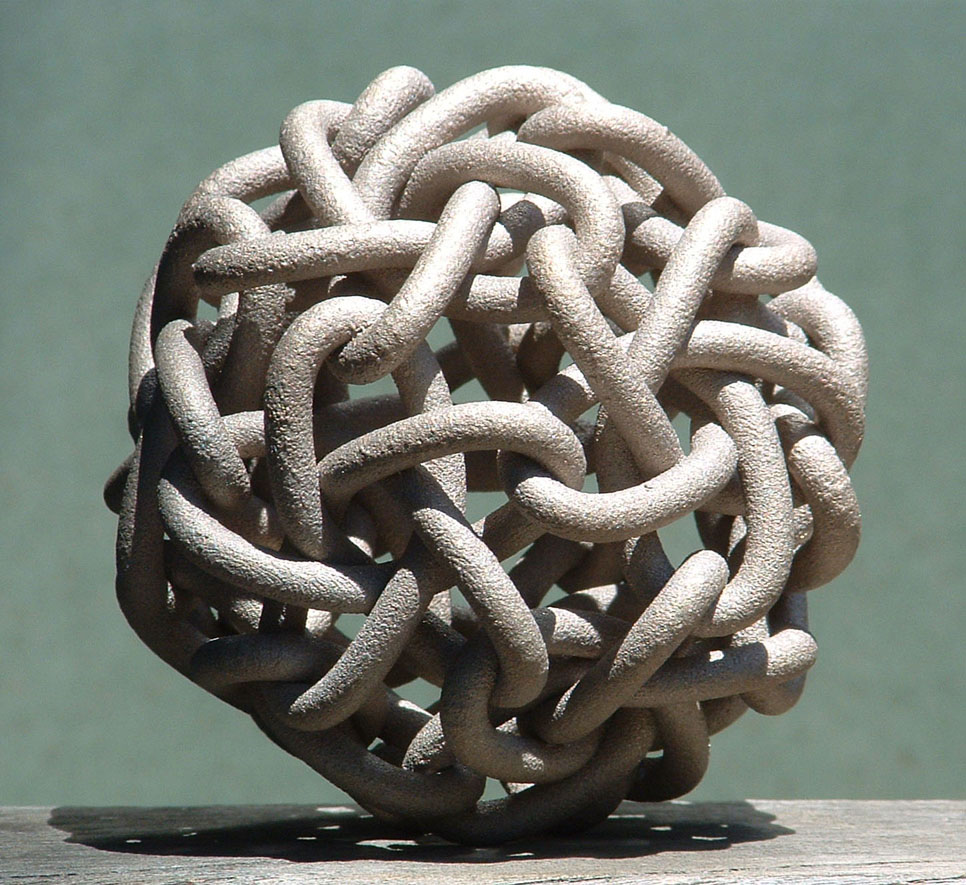 MIÉRT KELL ERRŐL BESZÉLNÜNK?
Egyéni: boldog, kiegyensúlyozott, egészséges felnőtt

Családi: a szülő biztonságban szeretné tudni a gyermekét

Iskola: a sikeres pályaválasztás (iskolaválasztás) az iskola hozzáadott értékét is tükrözi: “az iskola hírneve nő”

Társadalmi, gazdasági: sikeres pályaválasztás társadalmi haszon (pl. kevesebb munkanélküli, több adó, kevesebb átképzés, stb..)
A PÁLYAORIENTÁCIÓ CÉLJA
A fiatalok támogatása döntéshozatalukban
 Ismerkedés önmagukkal, a társadalmi környezettel
 Képet kapni személyiségjellemzőikröl és lehetőségeikről
 Legfontosabb, hogy megtanuljanak célok mentén gondolkodni, pályát tervezni
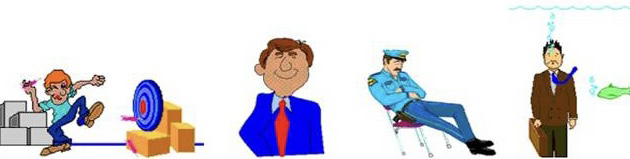 A serdülőkori fejlődés egyik legfontosabb feladata a pályaválasztás és a választott pályára való felkészülés

A  pályaválasztás fejlődésén keresztül megtörténik saját értékeik, képességeik újraértékelése, beillesztése a realitás keretei közé.
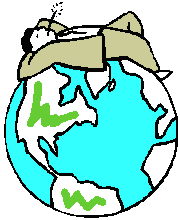 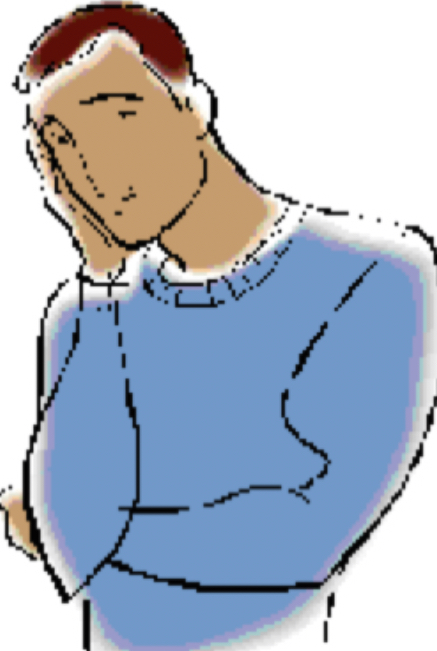 Számos kérdéssel szembesülhetnek a szülők, amelyek befolyásolhatják a gyermekük pályaválasztását:

 Hová jelentkezzek? 

Melyek az érdeklődésemnek megfelelő szakok? 

Piacképes lesz-e az szakma, amelyet választottam? 

Milyen lehetőségeim vannak, ha mégsem vesznek fel?
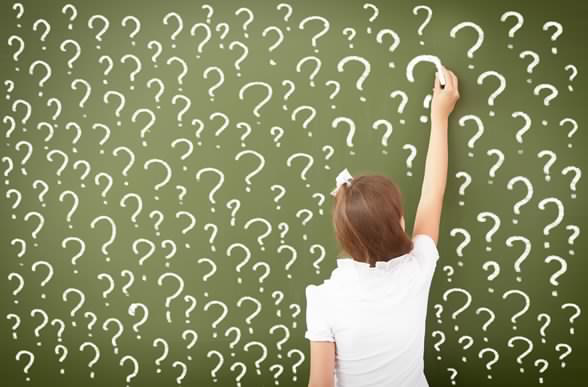 A PÁLYAVÁLASZTÁSI DÖNTÉS TÉNYEZŐI
Motivációk
Értékek
Tanulmányi eredmény
Pályaidentifikáció

 (Ritoókné, 1986)
Önismeret
Én-koncepció, pályacélok kidolgozottsága
Képességek
Készségek
Érdeklődés
A „jövőbe látás” felelőssége
A SIKERES PÁLYAVÁLASZTÁS FELTÉTELEI
Megfelelő pályaismeret
 Reális önismeret
 Pályaválasztási érettség
 Határozott életcél
 Egyéni értékrendszer
 Értékorientáció
 Saját adottságok és a pályaadottságok összeegyeztetésének képessége.
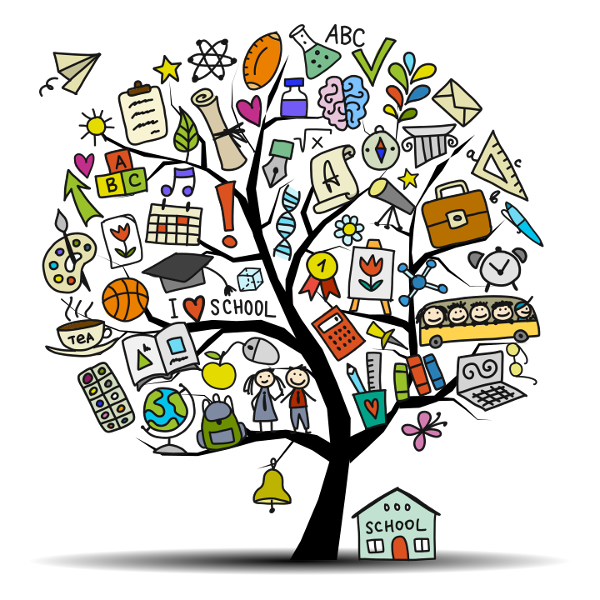 ÖNISMERETÉRDEKLŐDÉS
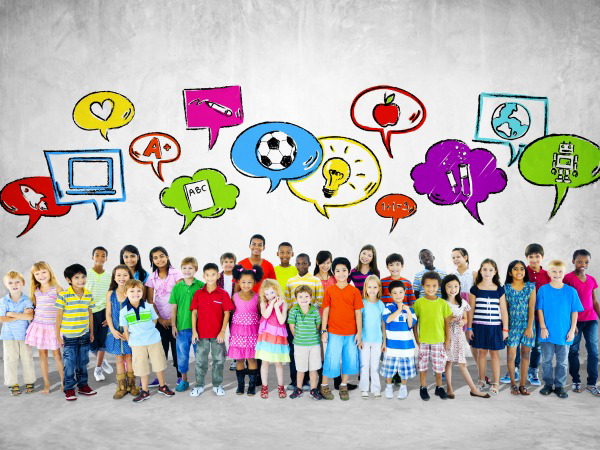 MIT SZERETEK CSINÁLNI?

Üzleti kapcsolat emberekkel
Társadalmi körülmények javítása érdekében végzett munka
Emberek tanulmányozása, vélemények közlése
Tudományos, műszaki munka
Absztrakt, alkotó munka
Gépekkel végzett munka
ÖNISMERET KÉPESSÉG
MIBEN VAGYOK JÓ, SIKERES? 

Térbeli gondolkozás
Nyelvi kifejező képesség
Számolási készség 
Fizikai teherbírás
Kézügyesség
Ötletgazdaságság
Kapcsolatteremtő készség
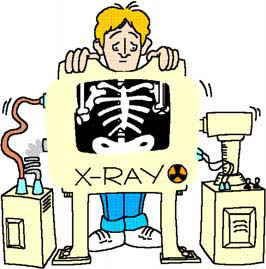 ÖNISMERET ÉRTEK
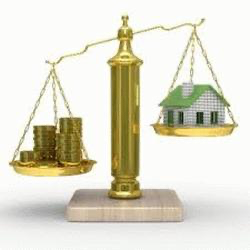 MI AZ, AMI FONTOS NEKEM?

Szellemi ösztönzés (független gondolkodás)
Anyagiak (jól fizet)
Változatosság (öröm, mint feladatorientált)
Függetlenség (saját módszer szerint)
Presztizs (rang mások szemében)
Esztétikum (szép dolgok)
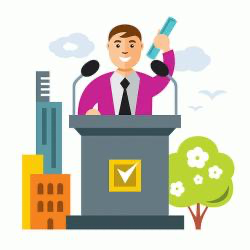 FELADAT
Holland-féle érdeklődés teszt:
https://drive.google.com/file/d/18KPMHqzIvnHjApWXirV-1RqJJ2QU1jvA/view?usp=drivesdk

MUNKAÉRTÉK - KÉRDŐÍV (Donald E. Super): 

https://drive.google.com/file/d/1V_jDB5yb1pftELTgOWLkxpV4MRgOOB88/view?usp=drivesdk
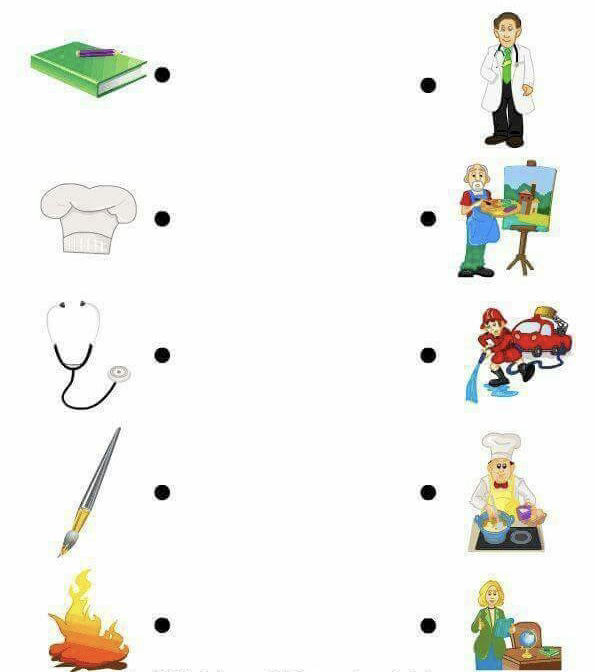 KÖRNYEZET ISMERETPÁLYAISMERET
Feladatok és tevékenységek:
Melyek a jellemző feladatok, tevékenységek ebben a szakmában?
Milyen anyagokkal, eszközökkel kell dolgoznia? (anyagok, szerszámok, műszerek, gépek...)
Hol végzi a munkáját? (szabadban, műhelyben, irodában,-17 üzletben..)
Munkája során kikkel kerül kapcsolatba, kikkel van dolga?(vevő, ügyfél, kolléga...)
NÉZZÜK, MILYEN LEHETŐSÉGEK VANNAK!
LEHETŐSÉGEK
https://drive.google.com/file/d/10nvRGuyJ6rB3cipxgFuYD9zwVekLsSE-/view?usp=drivesdk
MILYEN ISKOLATÍPUST VÁLASSZUNK?
Lehetőségek:

•Gimnázium
•Technikum (régi szakgimnáziumi intézménytípus) 
Az egyes iskolatípusoknak más-más a tanulmányi ideje a tananyag tartalma és mélysége, a tanulmányi követelménye, más az iskola által nyújtott továbbtanulási lehetősége.
A BEISKOLÁZÁS RENDJE ÉS SZABÁLYAI
•A középfokú iskolába történő jelentkezés rendjéről és a felvételi eljárás szabályairól a 20/2012.(VIII.31.)EMMI rendeletben olvashatunk.
•A felvételi eljárás lebonyolításának ütemezését minden évben a tanév rendjéről szóló miniszteri rendelet szabályozza.
A középfokú felvételi eljárás 2 szakasza:
•01.20.- 04.28. általános felvételi eljárás
•05.08.- 08.31. rendkívüli felvételi eljárás
JELENTKEZÉS A KÖZPONTI ÍRÁSBELIRE
•2023.10.20. felvételi tájékoztatók nyilvánosságra hozatala
•2023.11.15. az OH közzéteszi a központi írásbelit szervező iskolák névsorát
•2023.11.30. (csütörtök) a tanulók jelentkezése a központi írásbelit szervező intézménybe
MI ALAPJÁN VESZIK FÖL A GYEREKEKET?
Tanulmányi eredmény (5-6-7. év végi + 8. félévi)
•Egységes írásbeli felvételi
•Szóbeli meghallgatás csak ott, ahol központi írásbelit is kérnek.
EGYSÉGES KÖZPONTI ÍRÁSBELI FELVÉTELI
A legtöbb középiskola kéri
       - magyarból 45 perc    10 feladat        50 pont
       - matematikából 45 perc 10 feladat    50 pont
•Bármelyik írásbelit tartó középiskolában megírható.
Az egységes központi írásbeli felvételi vizsga időpontja: 
2024. január 20. 10.00 órától a Szerencsi SZC Tokaji Ferenc Technikum, Szakgimnázium és Gimnáziumban a kijelölt termekben.
EGYSÉGES KÖZPONTI ÍRÁSBELI FELVÉTELI
Az értékelőlapok átadása a tanulók részére 2024.január 26-án történik. 
Betekintés a javított feladatlapokba a Szerencsi SZC Tokaji Ferenc Technikum, Szakgimnázium és Gimnáziumban (igazgatóhelyettesi irodában) 2024. január 26. 8-16 óra.
SZÓBELI
A Szerencsi SZC Tokaji Ferenc Technikum, Szakgimnázium és Gimnáziumban a szóbeli meghallgatás, pályaalkalmassági vizsgálat és a fizikai állapotfelmérés időpontja: 
2024. március 4. 12.00 óra
ÁLTALÁNOS FELVÉTELI ELJÁRÁS2023. 01. 20-TÓL
OKTÓBER - FEBRUÁR
•A továbbtanulási szándékok egyeztetése az osztályfőnökkel. (nov.30-ig. jelentkezés az egységes írásbeli felvételire!!!)

FEBRUÁR ELEJE
•A jelentkezési lapok és az adatlap ellenőrzése, egyeztetése a szülők és a tanuló jelenlétében. A lapok kinyomtatása és aláírása.
TOVÁBBI INFORMÁCIÓK
Február 9. az írásbeli felvételi eredményekről értesítik a tanulókat
•Február 21-ig az általános iskola továbbítja a jelentkezési lapokat a középfokú iskolába, az adatlapokat pedig a Hivatalba.
JELENTKEZÉSI LAPOKRÓL
•Tetszőleges számú lap beadható, egy lapon 1 iskola, de több tagozat jelölhető(jelzik a középiskolának a jelentkezési szándékot-minden iskolába külön lap)
TANULÓI ADATLAP – Felvételi Központba
•A megjelölt iskolák rangsorolása (Egy iskolán belül megjelölt tagozatok külön-külön számítanak a rangsorban)
•Később a rangsor módosítható (április 8-10.)
TOVÁBBI INFORMÁCIÓK
Március 04. és március 20. között szóbeli meghallgatások.

Március 22-ig. a középiskola nyilvánosságra hozza az ideiglenes felvételi jegyzéket.
Április 8-10. módosítási lehetőség a rangsoron. Új középiskola nem vehető fel, csak új tagozat a megjelölt középiskolával való egyeztetés alapján.
Április 26. a Hivatal kialakítja a végeredményt az igazgatói döntések és az adatlapok alapján és elküldi a középiskoláknak.
Május 2. a középiskola értesíti a tanulót és az ált. iskolát a felvételről vagy az elutasításról.Az iskola által meghozott döntés ellen jogorvoslattal lehet élni jogszabálysértésre vagy az intézmény belső szabályzatának megsértésére hivatkozással, amelyet az érintett középfokú iskola fenntartójához kell benyújtani.
RENDKÍVÜLI FELVÉTELI ELJÁRÁSMÁJUS 6-22.(DE AUGUSZTUS VÉGÉIG TARTHATNAK)
Felvételi kérelem az iskola igazgatójának címezve 
Üres helyek listája!!!!!!!
Május 22. az igazgató dönt a kérelmekről.
Június 17-ig nem vették föl a tanulót, akkor a lakóhelye szerint illetékes járási hivatal helyezi el.
Június 26-28. beiratkozás a középiskolákba.
„Válaszd azt a munkát, amit szeretsz, és soha többé nem kell dolgoznod egy napot sem az életben!”

/Konfuciusz/
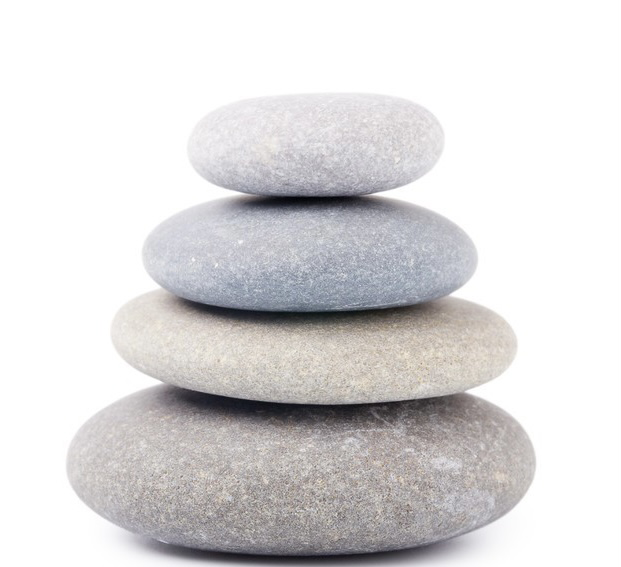 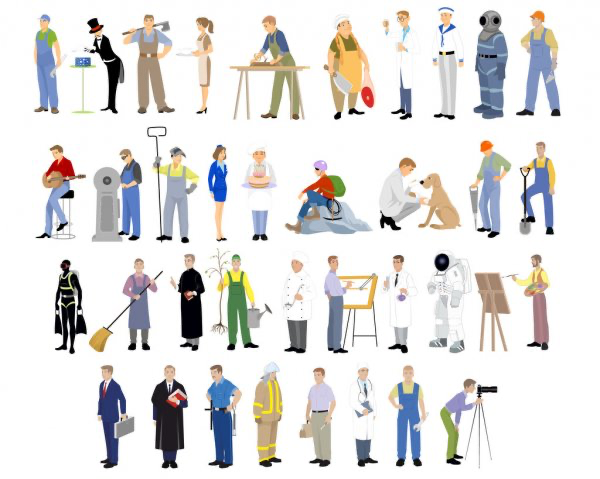 KÖSZÖNÖM A FIGYELMET!